What Am I?
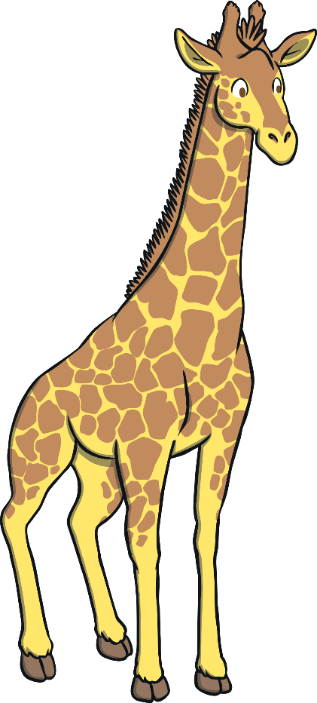 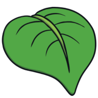 I sometimes have brown patches.
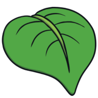 I am a giraffe!
I eat leaves off trees.
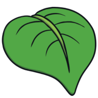 I have a long neck.
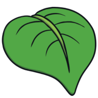 What am I?
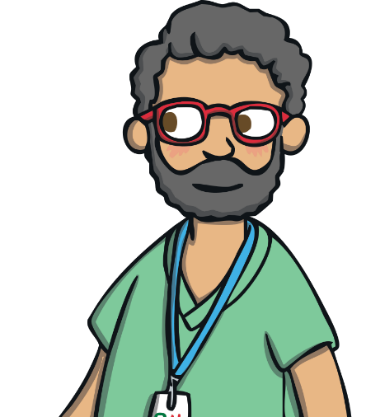 Click on me to reveal the answer.
Start
Next
What Am I?
I am a tiger!
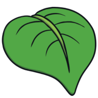 I am a type of big cat.
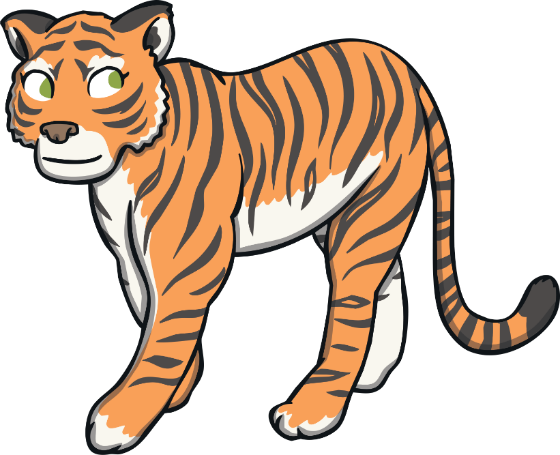 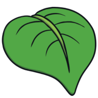 I have sharp claws.
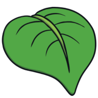 I have stripes.
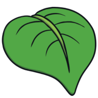 What am I?
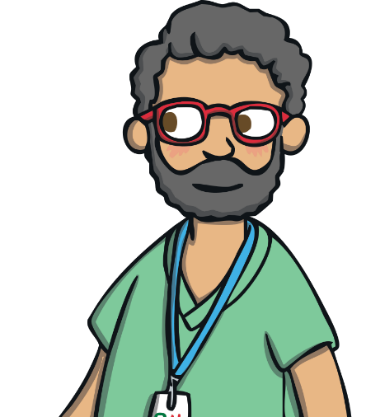 Click on me to reveal the answer.
Previous
Next
What Am I?
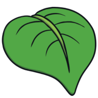 I live in the trees.
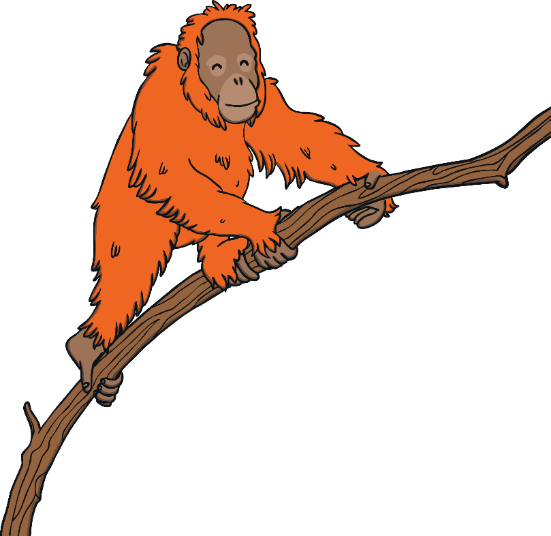 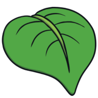 I have long arms.
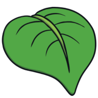 I have orangey-brown hair.
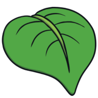 What am I?
I am an orangutan!
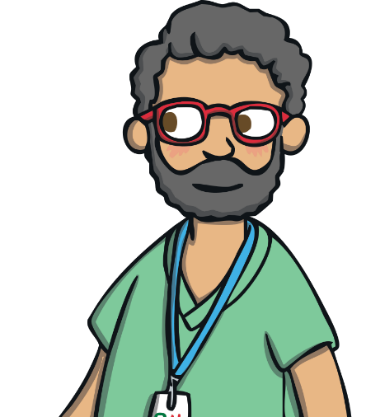 Click on me to reveal the answer.
Previous
Next
What Am I?
I am a tortoise!
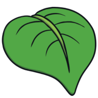 I am very slow.
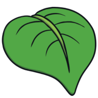 I can live for more than 200 years.
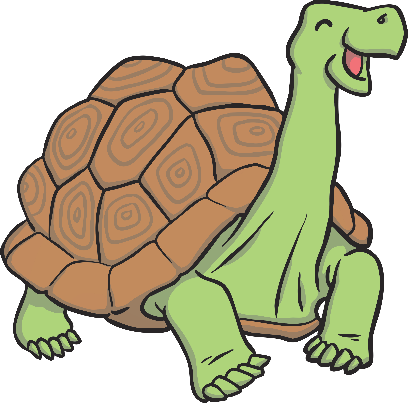 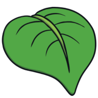 I have a hard shell.
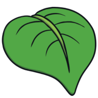 What am I?
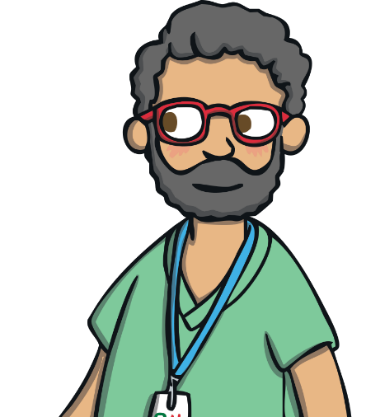 Click on me to reveal the answer.
Previous
Next
What Am I?
I am a snake!
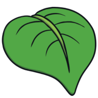 I can be very long.
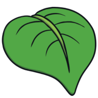 I have scales.
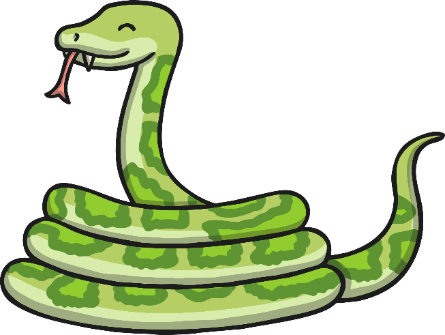 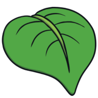 I don’t have any arms or legs.
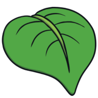 What am I?
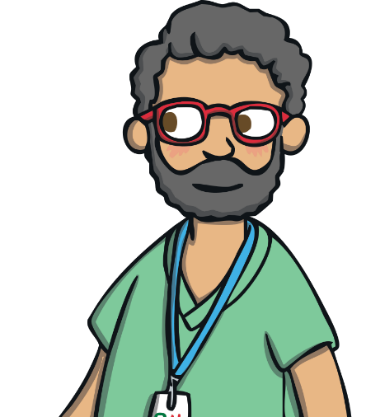 Click on me to reveal the answer.
Previous
Next
What Am I?
I am a chameleon!
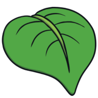 I climb trees.
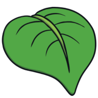 I am a type of lizard.
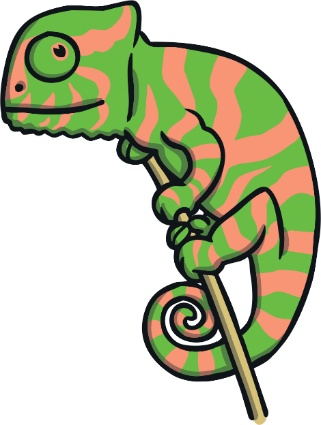 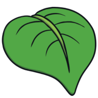 I can change colour.
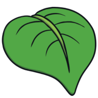 What am I?
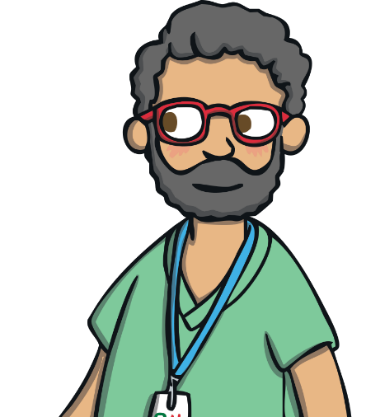 Click on me to reveal the answer.
Previous
Next
What Am I?
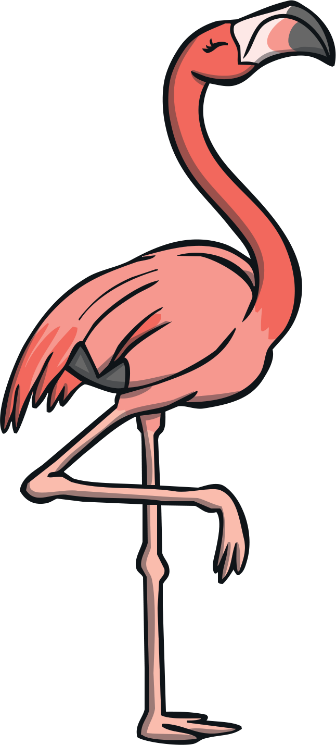 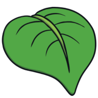 I have wings.
I am a flamingo!
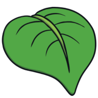 I have long legs.
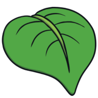 I am pink.
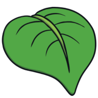 What am I?
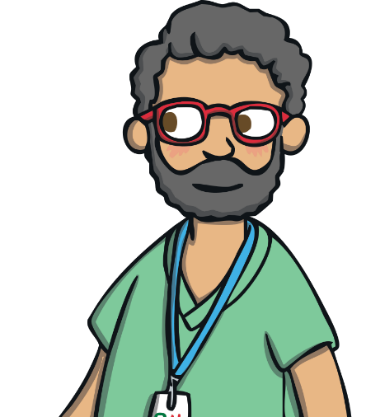 Click on me to reveal the answer.
Previous
Next
What Am I?
I am an elephant!
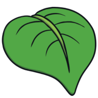 I have big ears.
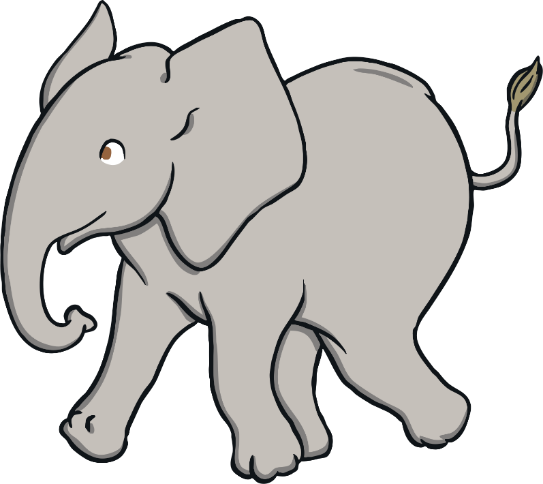 I am the largest animal you can find on land.
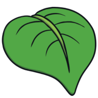 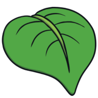 I have a very long nose.
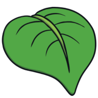 What am I?
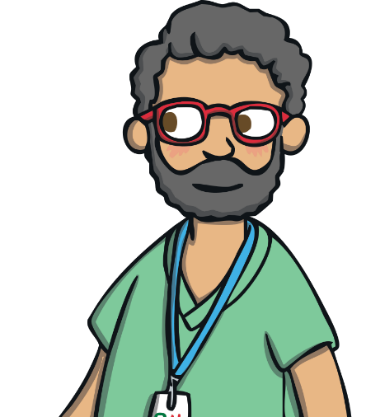 Click on me to reveal the answer.
Previous
Next
What Am I?
I am a panda!
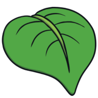 I eat bamboo.
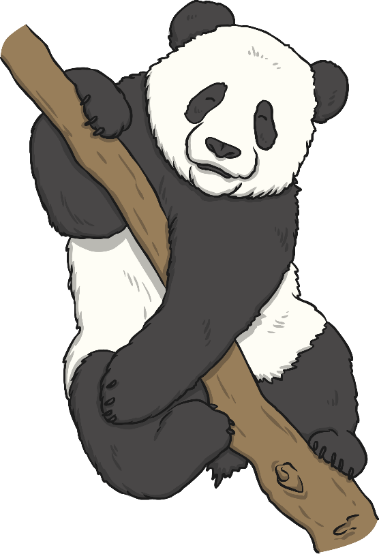 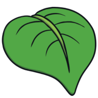 I am a type of bear.
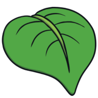 I am black and white.
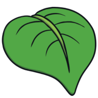 What am I?
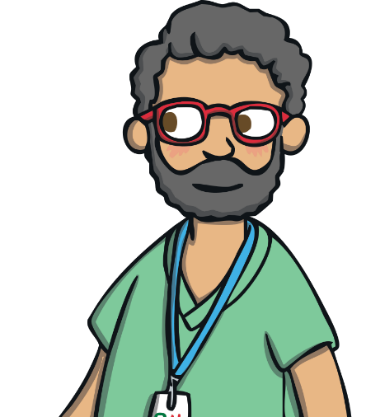 Click on me to reveal the answer.
Previous
Next
What Am I?
I am a penguin!
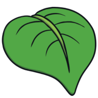 I have wings but can’t fly.
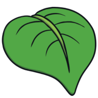 I usually live in cold places.
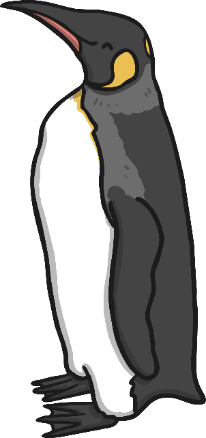 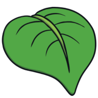 I am a very good swimmer.
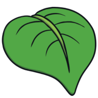 What am I?
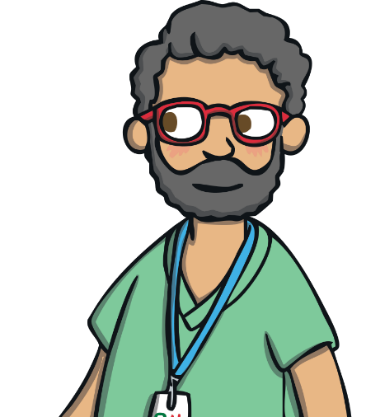 Click on me to reveal the answer.
Previous
End